PRIMERA CAPACITACIÓN 

PROCESO ENTREGA – RECEPCIÓN
Administración Pública Estatal 
2015 – 2021
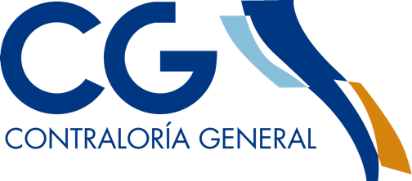 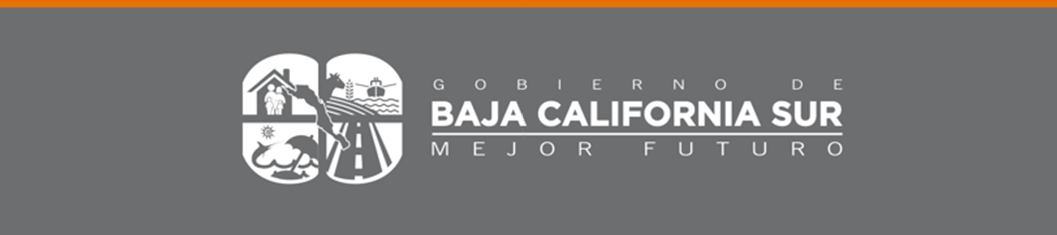 PROCESO DE ENTREGA – RECEPCIÓN
Contenido
2015-2021|2
PROCESO DE ENTREGA – RECEPCIÓN
I. Objetivo
Dar cumplimiento al acto legal y administrativo, a través de la implementación de la Normatividad que establece las bases para el Proceso de Entrega–Recepción de la Administración Pública Estatal 2015-2021, mediante el cual las Dependencias, Entidades y Unidades Administrativas presentarán de forma ordenada, completa y oportuna, la información que muestre el estado que guardan los asuntos de su competencia; así como, los recursos que tienen asignados a quienes, con las formalidades de Ley, los sustituyan en sus funciones, ya sea por renuncia a su empleo, cargo o comisión o por el término de un periodo constitucional, a fin de garantizar la continuidad en la prestación de los servicios gubernamentales del Estado de Baja California Sur.
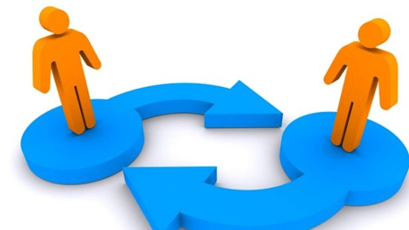 2015-2021|3
Fuente: Reglamento para Realizar la  Entrega-Recepción de la Administración Pública del Estado de Baja California Sur.
PROCESO DE ENTREGA – RECEPCIÓN
II. Marco Normativo
Ley Orgánica de la Administración Pública del Estado de Baja California Sur.
Reglamento para Realizar la Entrega-Recepción de la Administración Pública del Estado de Baja California Sur.
Lineamientos para la Regulación de los Procesos de Entrega-Recepción.
Lineamientos para la Elaboración e Integración de Libros Blancos y Memorias Documentales de la Administración Pública Estatal de Baja California Sur.
2015-2021|4
Fuente: Reglamento para Realizar la  Entrega-Recepción de la Administración Pública del Estado de Baja California Sur.
PROCESO DE ENTREGA – RECEPCIÓN
III. Coordinadores del Proceso de Entrega – Recepción
Se constituye un Comité :
Comité Técnico
Finalidad
Secretaría General de Gobierno
Oficina de Planeación, Evaluación y Promoción de Políticas Públicas
Contraloría General
Secretaría de Finanzas y Administración
La debida instrumentación, planeación y organización del Proceso de Entrega-Recepción, por conclusión e inicio de un ejercicio constitucional.
2015-2021|5
Fuente: Lineamientos para la Regulación de los Procesos de Entrega-Recepción.
PROCESO DE ENTREGA – RECEPCIÓN
IV. Sujetos obligados a preparar la Entrega-Recepción
En las Dependencias: Las comprendidas desde las oficinas de los Titulares de las Secretarías, hasta las Direcciones de Área y Unidades Administrativas que recauden, administren y/o autoricen recursos financieros, humanos y materiales independientemente de la denominación de las mismas. Así como, quienes aún sin tener alguna de estas categorías, realicen funciones que por su relevancia ameriten realizar una Entrega-Recepción de los recursos a su disposición.

En las Entidades: Las comprendidas desde las oficinas de los Titulares de las Direcciones Generales o sus equivalentes y las Unidades Administrativas que  recauden, administren y/o autoricen recursos financieros, humanos y materiales independientemente de la denominación de las mismas; así como, quienes aún sin tener alguna de estas categorías, realicen funciones que por su relevancia ameriten realizar una Entrega-Recepción de los recursos a su disposición.
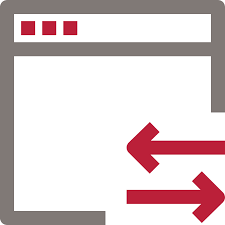 Fuente: Reglamento para Realizar la  Entrega-Recepción de la Administración Pública del Estado de Baja California Sur, artículo 5.
2015-2021|6
PROCESO DE ENTREGA – RECEPCIÓN
Dependencias Centralizadas
2015-2021
2015-2021|7
PROCESO DE ENTREGA – RECEPCIÓN
Organismos Descentralizados
2015-2021
2015-2021|8
PROCESO DE ENTREGA – RECEPCIÓN
Empresas de Participación Estatal Mayoritaria
2015-2021
2015-2021|9
PROCESO DE ENTREGA – RECEPCIÓN
Organismos Desconcentrados
2015-2021
2015-2021|10
PROCESO DE ENTREGA – RECEPCIÓN
2015-2021
2015-2021|11
PROCESO DE ENTREGA – RECEPCIÓN
Fideicomisos
2015-2021
2015-2021|12
PROCESO DE ENTREGA – RECEPCIÓN
V. Acta de Entrega-Recepción
La entrega-recepción, se efectuará por escrito mediante acta administrativa que describa el estado que guarde la dependencia, entidad o unidad administrativa de que se trate, y contendrá los elementos que señalen los lineamientos que, para tal efecto, emitirá la Contraloría en el ámbito de sus atribuciones.

Por lo anterior, el acta de entrega-recepción necesariamente deberá ir acompañada  por los siguientes Anexos:
I. Informe de gestión:
II. Recursos Materiales, integrado por:
Deberá contener los resultados obtenidos de las gestiones emprendidas por las Dependencias, Entidades o Unidades Administrativas.
La relación de bienes muebles, relación de bienes inmuebles, relación de sistemas informáticos y relación de cajas fuertes.
Fuente: Reglamento para Realizar la  Entrega-Recepción de la Administración Pública del Estado de Baja California Sur, Formatos y Anexos; 
Lineamientos para la Regulación de los Procesos de Entrega-Recepción, artículos 15 y Apartado: Formatos y Anexos.
2015-2021|13
PROCESO DE ENTREGA – RECEPCIÓN
IV. Estados Financieros, integrado por:
VI. Situación Programática Presupuestal:
V. Recursos Humanos, integrado por:
III. Recursos Financieros, integrado por:
Relación de Estados Financieros. (Aplicable a SFyA, Entidades que presentan cuenta pública).
Situación de Fondos Revolventes, Situación de Cuentas Bancarias, Relación de Cheques Expedidos Sin Entregar y Situación de Cuentas de Inversión.
La plantilla de personal y el organigrama, acorde a  la estructura establecida en los Reglamentos Interiores actualizados; deberá contener la relación del personal de base, de confianza, contratos por honorarios profesionales y/o asimilables a salarios; así como, contratos de personal que deriven de convenios celebrados con Instituciones, Fideicomisos,etc.
Con base en los Reportes emitidos a través del Sistema Integral de Administración Financiera, el Presupuesto inicial aprobado, variaciones, ejercido, por ejercer, así como el Proyecto de presupuesto anual para el siguiente ejercicio fiscal y respectivo Programa Operativo Anual.
Fuente: Reglamento para Realizar la  Entrega-Recepción de la Administración Pública del Estado de Baja California Sur, Formatos y Anexos; 
Lineamientos para la Regulación de los Procesos de Entrega-Recepción, artículos 15 y Apartado: Formatos y Anexos.
2015-2021|14
PROCESO DE ENTREGA – RECEPCIÓN
X. Auditorías, revisiones y/o verificaciones, integrado por:
IX. Marco Normativo, integrado por:
XI. Transparencia y Acceso a la Información:
VII. Inventario de Programas y/o acciones, integrado por:
VIII. Inventario de Obras, integrado por:
Informe del estado que guardan las observaciones en proceso de atención de auditorías, revisiones y verificaciones, realizadas por los entes fiscalizadores.
Relación de Programas y/o Acciones en Proceso y Relación de Programas y/o Acciones terminadas durante la Administración.
Relación de obras en proceso, relación de obras y programas concluidos durante el ejercicio.
Deberá contener un informe sobre el cumplimiento de las obligaciones establecidas en la Ley de Transparencia, así como la relación de solicitudes que se encuentren en trámite  y los requerimientos pendientes de atender.
El marco normativo, el marco de actuación y relación de acuerdos, convenios, contratos y documentos legales.
Fuente: Reglamento para Realizar la  Entrega-Recepción de la Administración Pública del Estado de Baja California Sur, Formatos y Anexos; 
Lineamientos para la Regulación de los Procesos de Entrega-Recepción, artículos 15 y Apartado: Formatos y Anexos.
2015-2021|15
PROCESO DE ENTREGA – RECEPCIÓN
XIII. Mejora Regulatoria:
XIV. Asuntos en trámite, integrado por:
XII. Archivos, integrado por:
Deberá contener las acciones implementadas en materia de mejora regulatoria, relacionadas con las facultades que por normativa le competen, de conformidad con las disposiciones aplicables.
Informe de Rendición de Cuentas (Memoria Sexenal).
Asuntos que se consideren pertinentes  y/o relevantes, que se encuentren en proceso al término de la gestión.
La relación soporte de los datos e información proporcionados, relacionados con las facultades que por normatividad le competan, de conformidad con las disposiciones aplicables.
Deberá contener los programas, proyectos, compromisos, acciones, asuntos, recursos, información y situación general de la gestión de gobierno que se concluye para  facilitar el proceso de la transición y la toma de decisiones públicas. Es decir deberá contener los principales logros alcanzados en cada uno de los ejes, estrategias y líneas de acción establecidos en el Plan Estatal de Desarrollo 2015 – 2021.
Fuente: Reglamento para Realizar la  Entrega-Recepción de la Administración Pública del Estado de Baja California Sur, Formatos y Anexos; 
Lineamientos para la Regulación de los Procesos de Entrega-Recepción, artículos 15 y Apartado: Formatos y Anexos.
2015-2021|16
PROCESO DE ENTREGA – RECEPCIÓN
VI. Memoria Sexenal
La Memoria Sexenal consiste en el compendio ejecutivo que contendrá los principales logros alcanzados en cada uno de los ejes, estrategias y líneas de acción establecidos en el Plan Estatal de Desarrollo 2015 – 2021; así como la atención a los compromisos relevantes adquiridos ante la ciudadanía por parte del Ejecutivo Estatal, y será elaborada por la Oficina de Planeación, Evaluación y Promoción de Políticas Públicas.
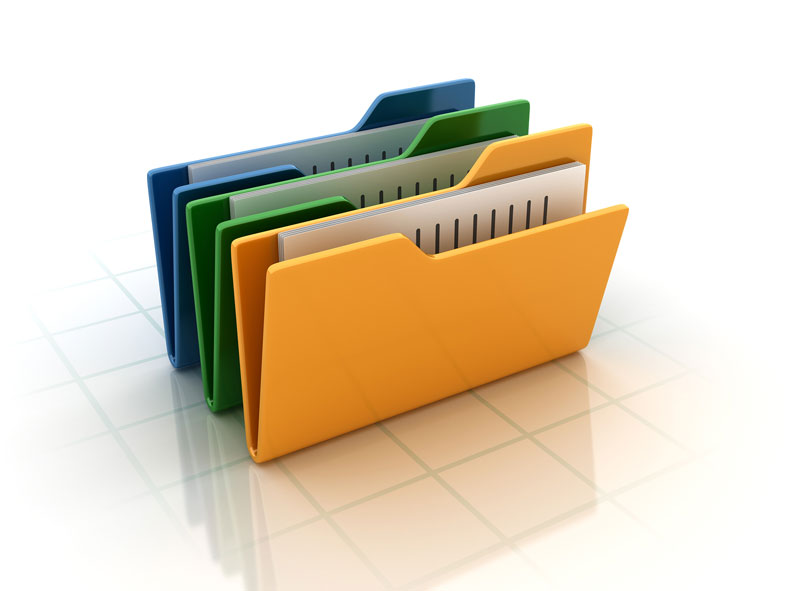 Fuente: Lineamientos para la Regulación de los Procesos de Entrega-Recepción.
2015-2021|17
PROCESO DE ENTREGA – RECEPCIÓN
VII. Libros Blancos y Memorias Documentales
Las Dependencias y Entidades, integrarán los Libros Blancos y/o Memorias Documentales previa aprobación por parte del Ejecutivo Estatal,  en los cuales resaltarán las acciones de los programas, proyectos, políticas públicas y otras acciones gubernamentales.
Memorias Documentales
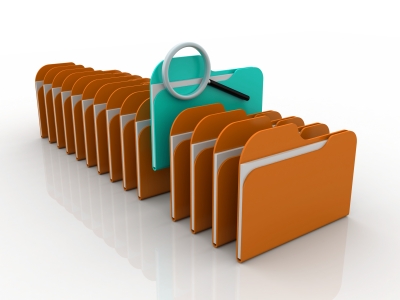 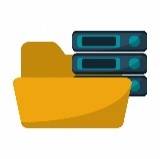 Libros Blancos
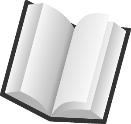 Fuente: Proyecto de  Lineamientos para la Elaboración e Integración de Libros Blancos y Memorias Documentales de la Administración Pública Estatal de Baja California Sur.
2015-2021|18
PROCESO DE ENTREGA – RECEPCIÓN
VIII. Etapas de integración de la información para el proceso por término e inicio del ejercicio constitucional
La integración de la información, se realizará en tres etapas, conforme a lo siguiente:
Registro de la 
información 

Comprende el periodo desde la toma de posesión del cargo del Ejecutivo Estatal al 31 de octubre del quinto año de gobierno.
Primera actualización  
de la información 


Comprende el periodo del 1 de noviembre del 2020 al 30 de abril del sexto año de gobierno.
Segunda actualización  
de la información 

Actualizarán la información al 31 de agosto del sexto año de gobierno: con cifras reales al 31 de julio y estimadas del 1 al 31 de agosto de 2021.
Segunda Etapa
Primera Etapa
Tercera Etapa
Deberá estar registrada en el Sistema, dentro de los primeros 15 días naturales del mes de enero del sexto año de gobierno.
Deberá estar registrada en el Sistema, dentro de los primeros quince días naturales del mes de junio de 2021.
Deberá estar registrada en el Sistema, dentro de los    primeros quince días naturales del mes de  agosto de 2021.
Fuente: Lineamientos para la Regulación de los Proceso de Entrega-Recepción, artículo 17.
2015-2021|19
PROCESO DE ENTREGA – RECEPCIÓN
Primera Etapa
Registro de la información
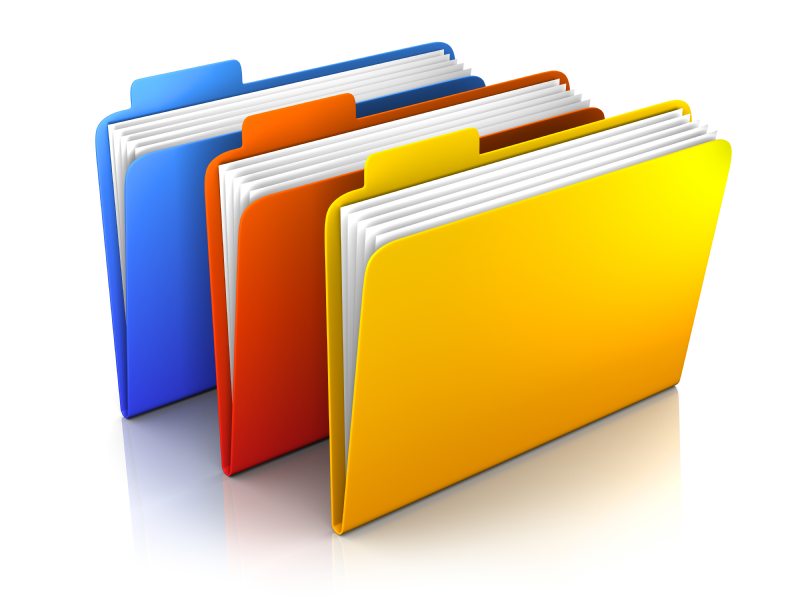 Actividades a realizar en la Primera Etapa del Proceso de Entrega-Recepción.
2015-2021|20
PROCESO DE ENTREGA – RECEPCIÓN
Proceso de Entrega – Recepción 
Administración Pública Estatal 2015 - 2021
Calendario General – Etapa I
Recursos Presupuestarios y Financieros
I.
Recursos Humanos
II .
Organización y actualización de los apartados siguientes, para su registro:
Recursos Materiales
III .
Archivos y Transparencia
IV .
2015-2021|21
PROCESO DE ENTREGA – RECEPCIÓN
IX. Calendario General de Actividades – Etapa I
Proceso de 
Entrega-recepción
2015-2021|22
PROCESO DE ENTREGA – RECEPCIÓN
Calendario General de Actividades – Etapa I
I .
Recursos Presupuestarios y Financieros
2015-2021|23
PROCESO DE ENTREGA – RECEPCIÓN
Calendario General de Actividades – Etapa I
II .
Recursos Humanos
2015-2021|24
PROCESO DE ENTREGA – RECEPCIÓN
Calendario General de Actividades – Etapa I
III .
Recursos Materiales
2015-2021|25
PROCESO DE ENTREGA – RECEPCIÓN
Calendario General de Actividades – Etapa I
III .
Recursos Materiales
2015-2021|26
PROCESO DE ENTREGA – RECEPCIÓN
Calendario General de Actividades – Etapa I
Archivos y Transparencia
IV.
2015-2021|27
PROCESO DE ENTREGA – RECEPCIÓN
X. Sistema Electrónico de Entrega – Recepción.
La Contraloría General, en coordinación con la Secretaría de Finanzas y Administración con el propósito de facilitar, sistematizar y administrar, de forma oportuna y eficiente, la información de los procesos de Entrega-Recepción, pondrán a disposición el Sistema de Entrega-Recepción; que contará con;
1 (un) Formato de Acta de Entrega-Recepción
27 (veintisiete) anexos
Fuente: Lineamientos para la Regulación de los Procesos de Entrega-Recepción, artículo 49.
2015-2021|28
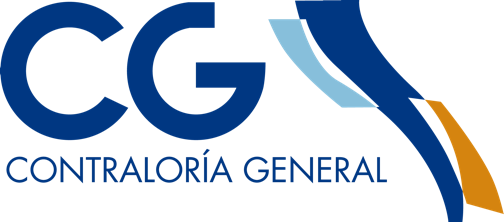 POR SU ATENCIÓN, GRACIAS.
PROCESO DE ENTREGA – RECEPCIÓN 
2015-2021
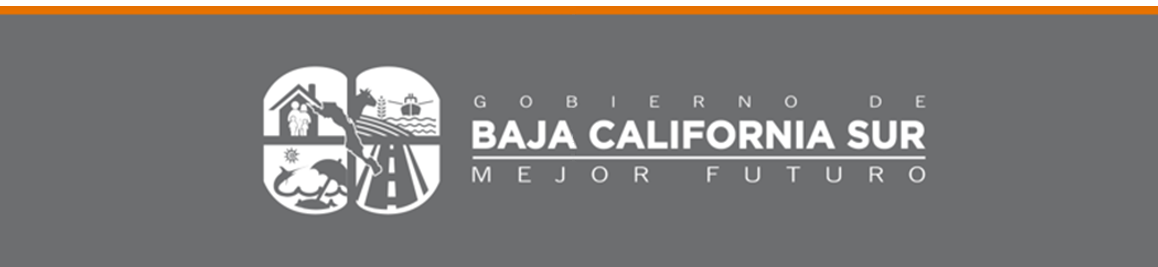 2015-2021|29